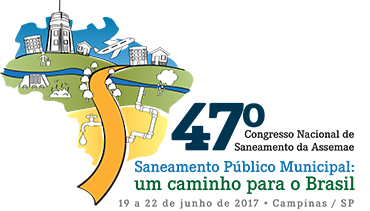 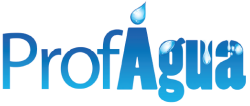 20 anos da Lei das Águas: Disponibilidade hídrica e qualidade da água para consumo humano
Jefferson Nascimento de Oliveira
Coord. Geral do ProfÁgua
UNESP - Ilha Solteira
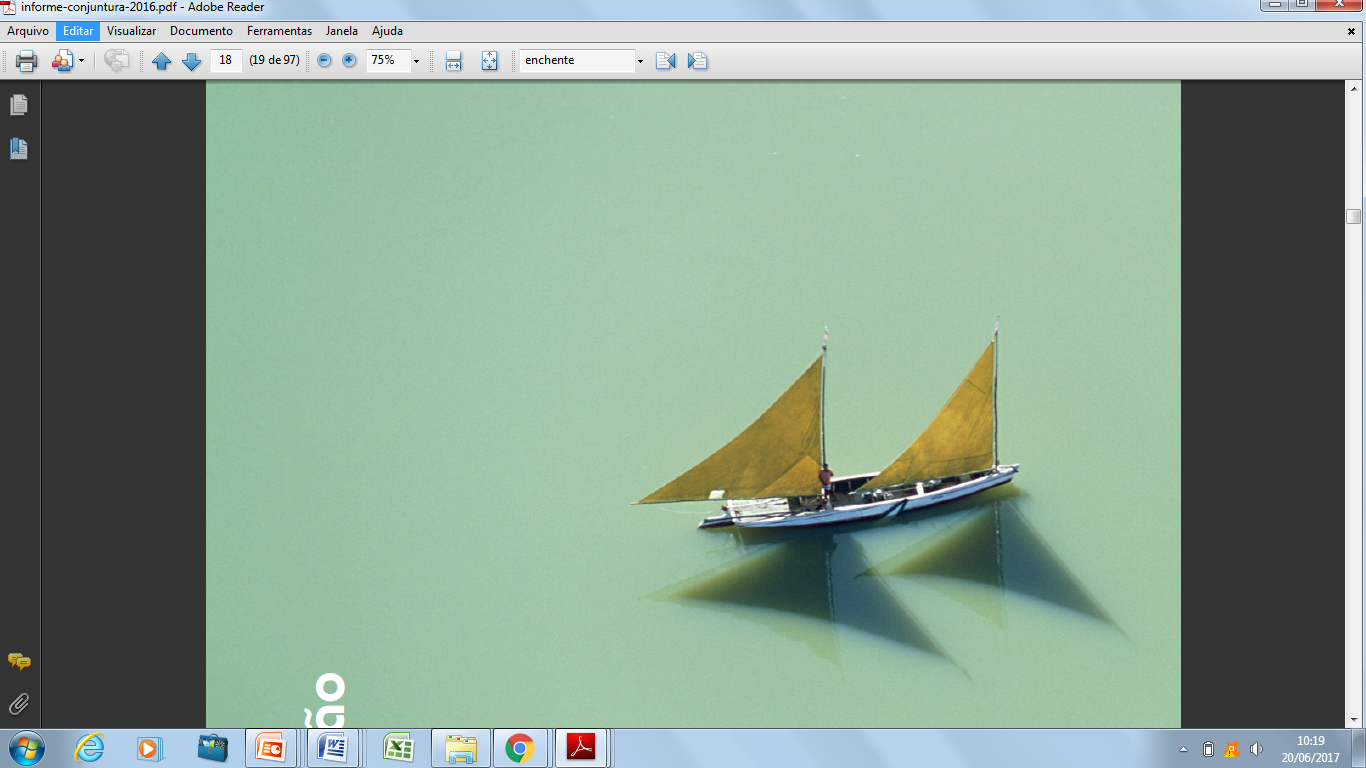 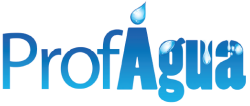 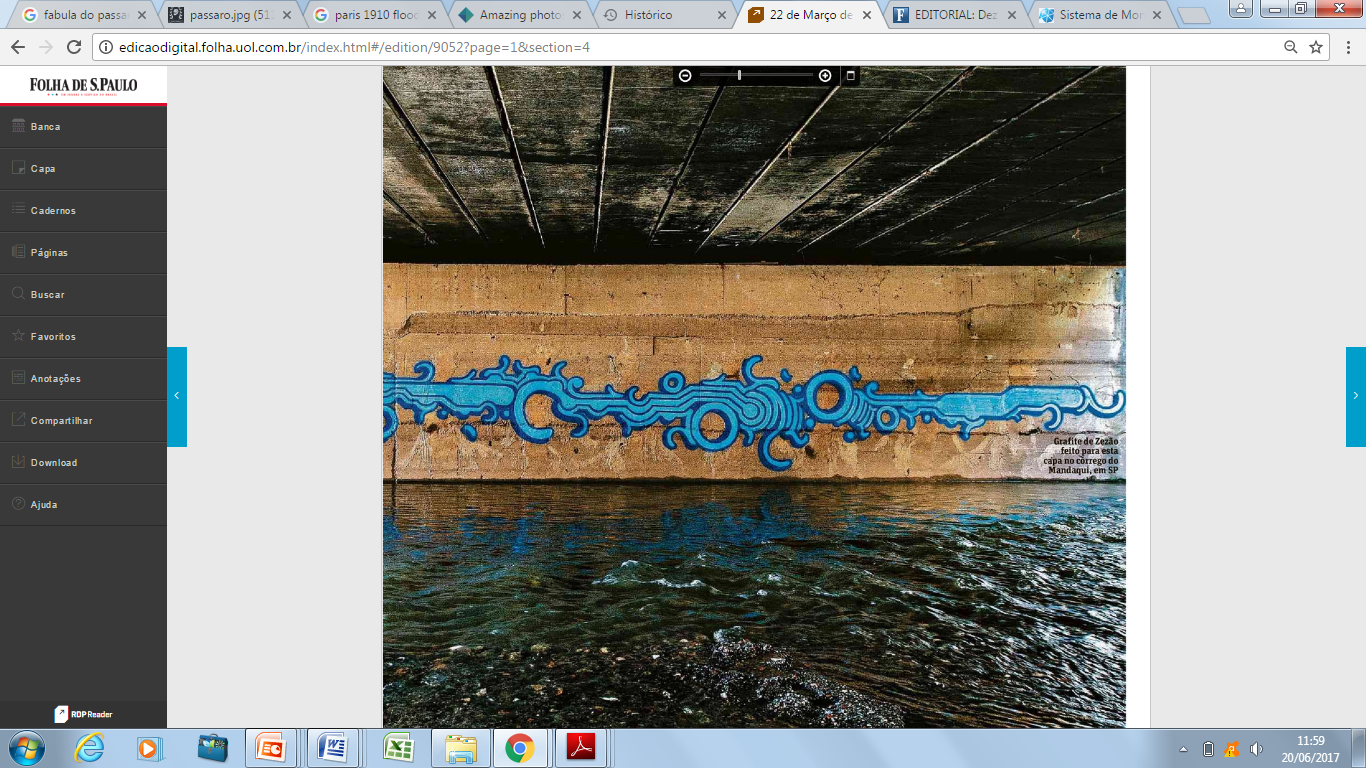 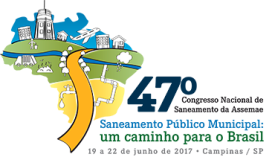 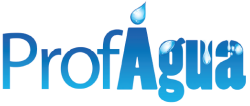 LEI 9.433 DE 1997 (A Lei das Águas do Brasil)

Seis princípios fundamentais.
1. A água é um bem de domínio público.2. É um recurso natural limitado, dotado de valor econômico.3. Em situações de escassez, o uso prioritário dos recursos hídricos é o consumo humano e a dessedentação dos animais.4. A gestão dos recursos hídricos deve sempre proporcionar o uso múltiplo das águas.5. A bacia hidrográfica é a unidade territorial para implementação da PNRH e atuação do sistema nacional de gerenciamento de recursos hídricos.6. A gestão dos recursos hídricos deve ser descentralizada e conta com a participação do poder público, dos usuários e das comunidades.
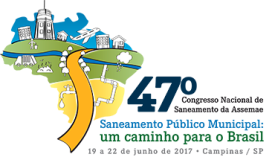 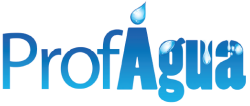 Resolução nº 121, de 16 de dezembro de 2010

Estabelece diretrizes e critérios para a prática de reúso direto não potável de água na modalidade agrícola e florestal, definida na Resolução CNRH nº 54 de 28 de novembro de 2005.
Resolução nº 54, de 28 de novembro de 2005 Estabelece modalidades, diretrizes e critérios gerais para a prática de reúso direto não potável de água.
Fonte: http://www.cnrh.gov.br/index.php?option=com_content&view=article&id=14
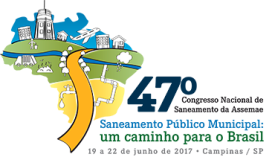 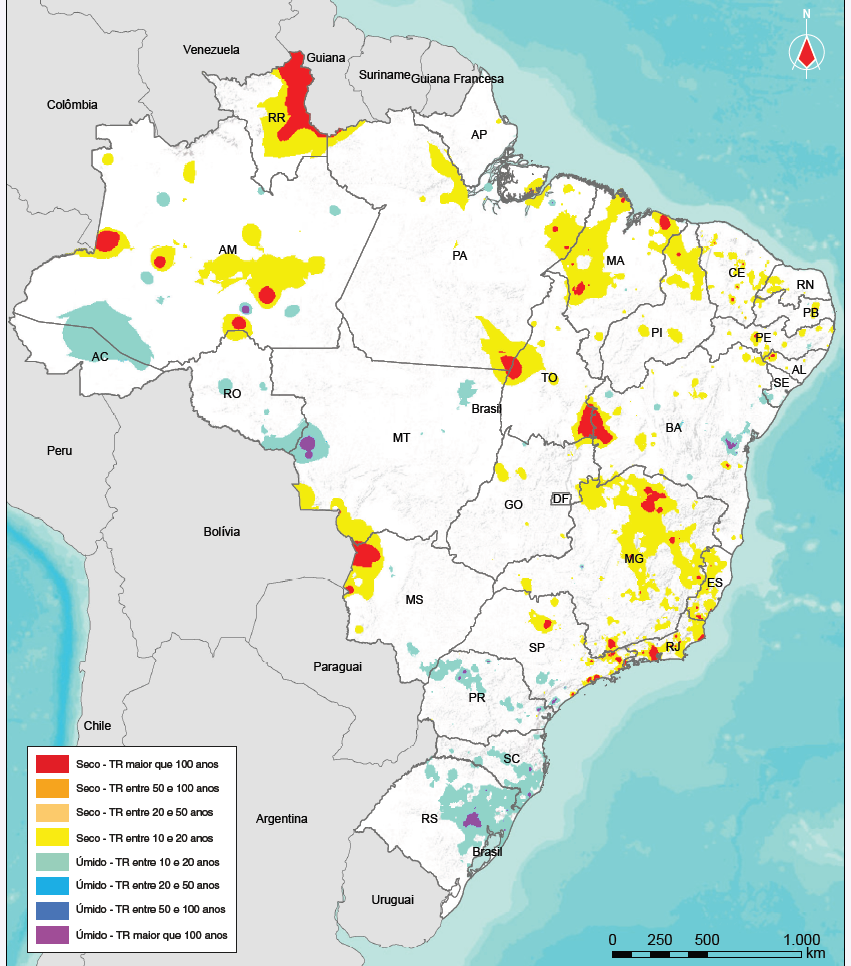 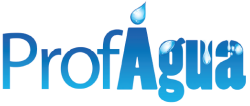 Tempos de Retorno da precipitação anual no Brasil para o ano hidrológico 2015
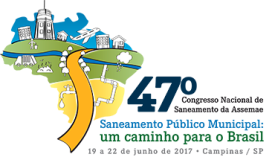 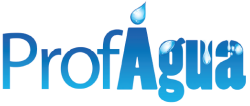 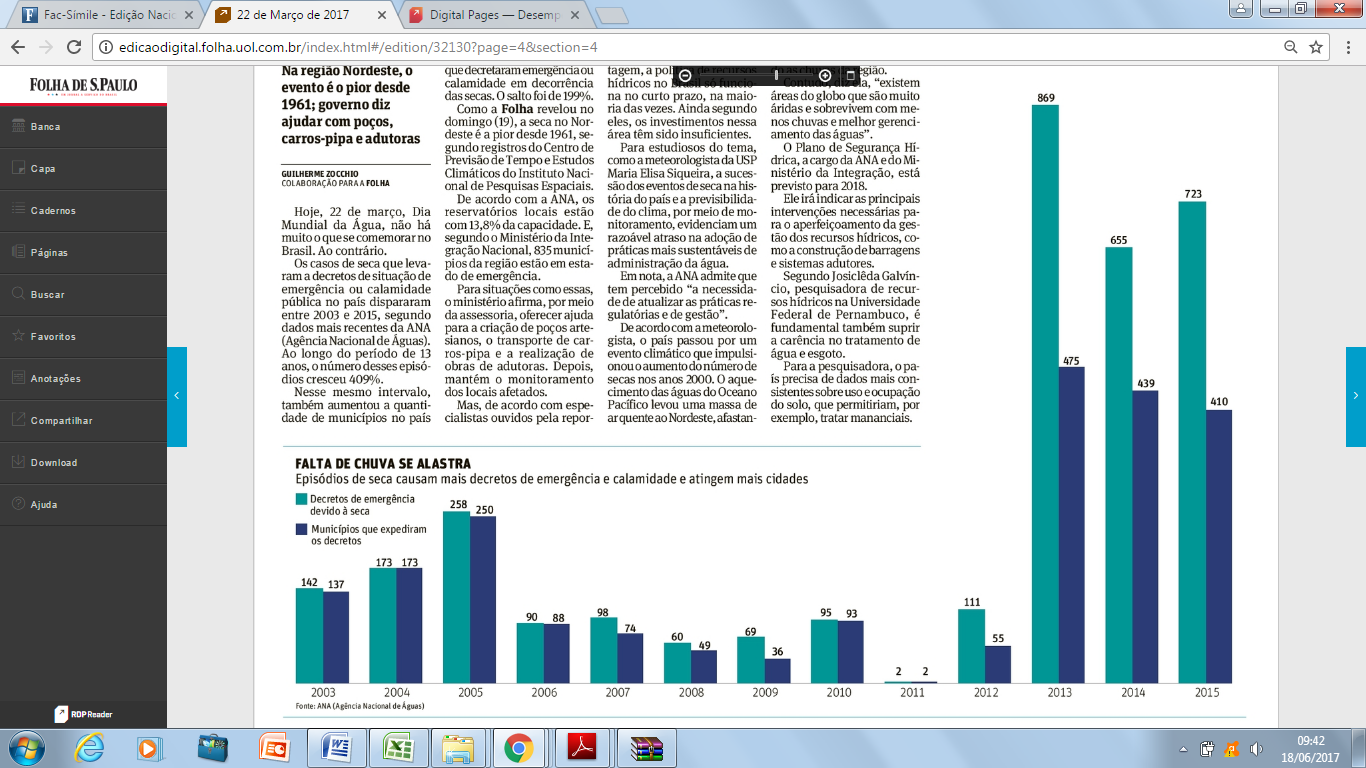 Alertas de seca crescem 409% entre 2003 e 2015
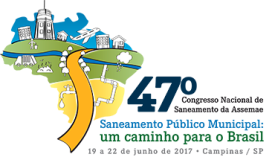 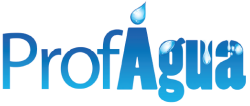 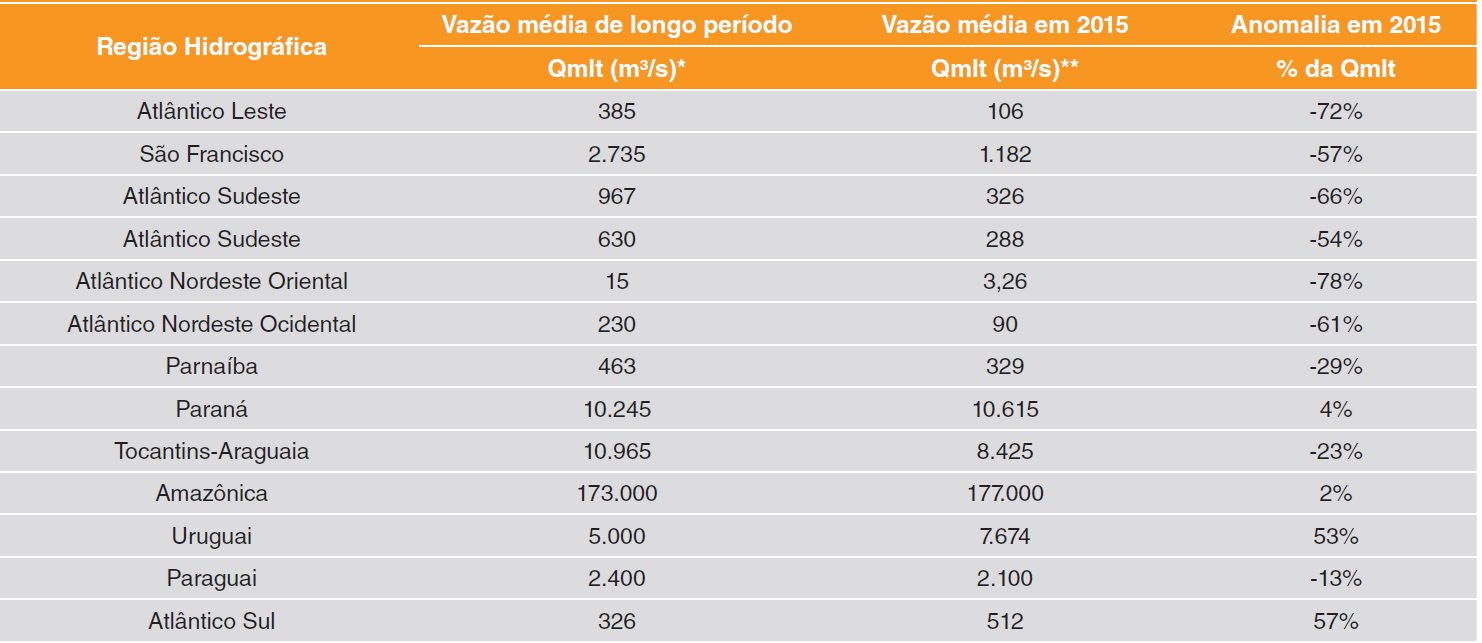 Fonte: Conjuntura dos recursos hídricos: Informe 2016 / Agência Nacional de Águas - Brasília: ANA, 2016.
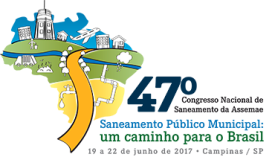 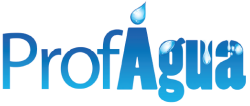 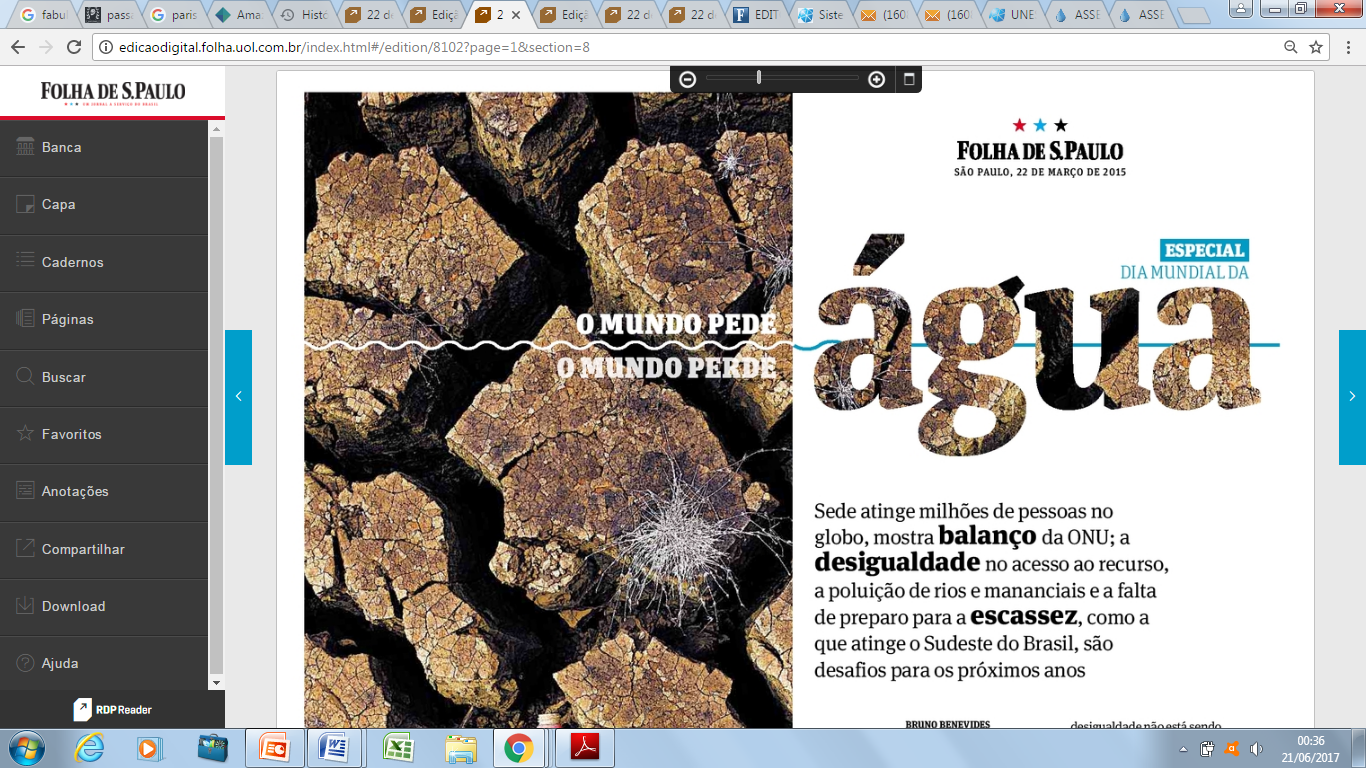 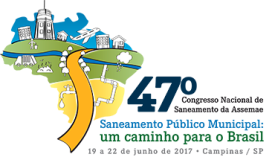 % DE PERDAS
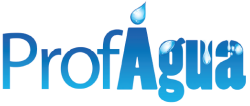 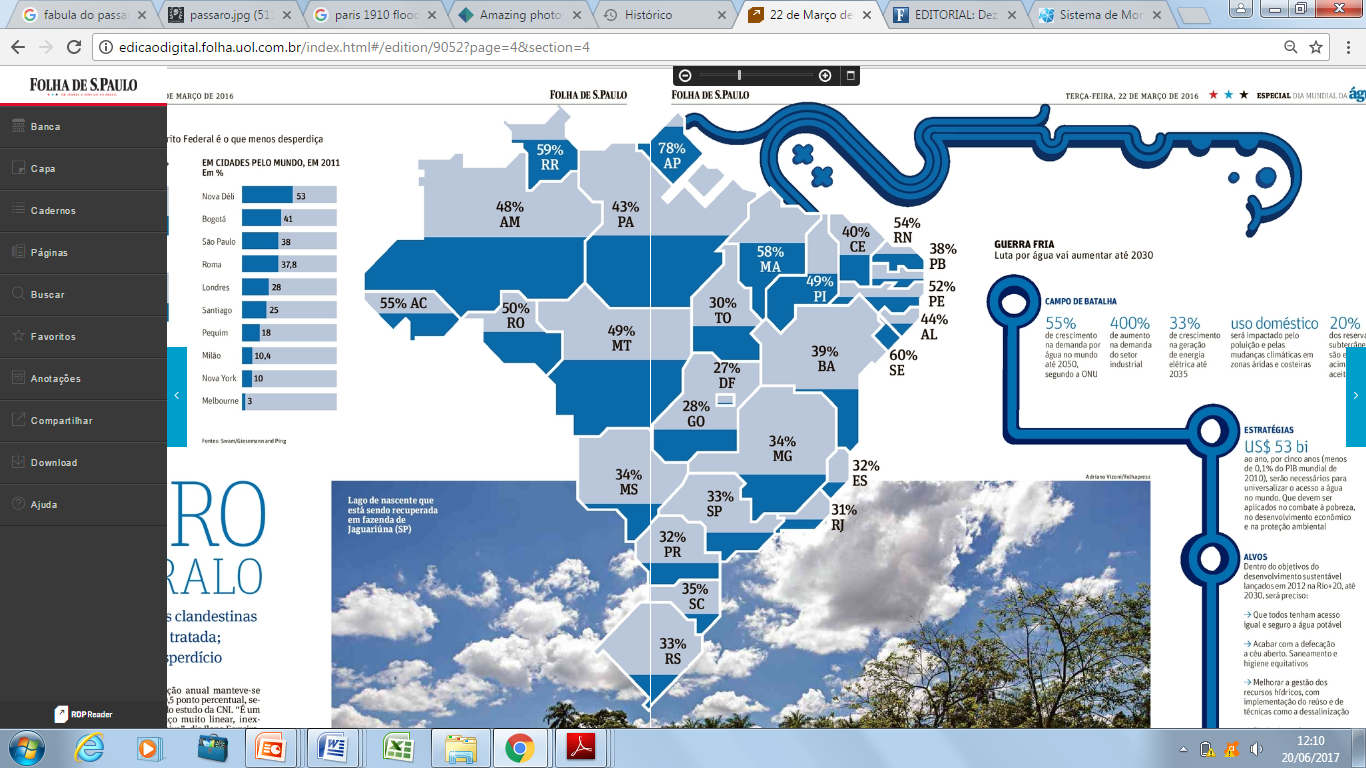 Fonte: Folha de São Paulo 22 de março de 2016 ( MODIFICADO)
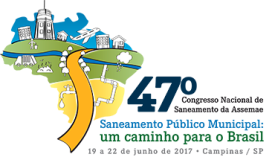 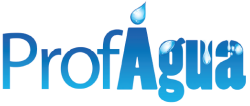 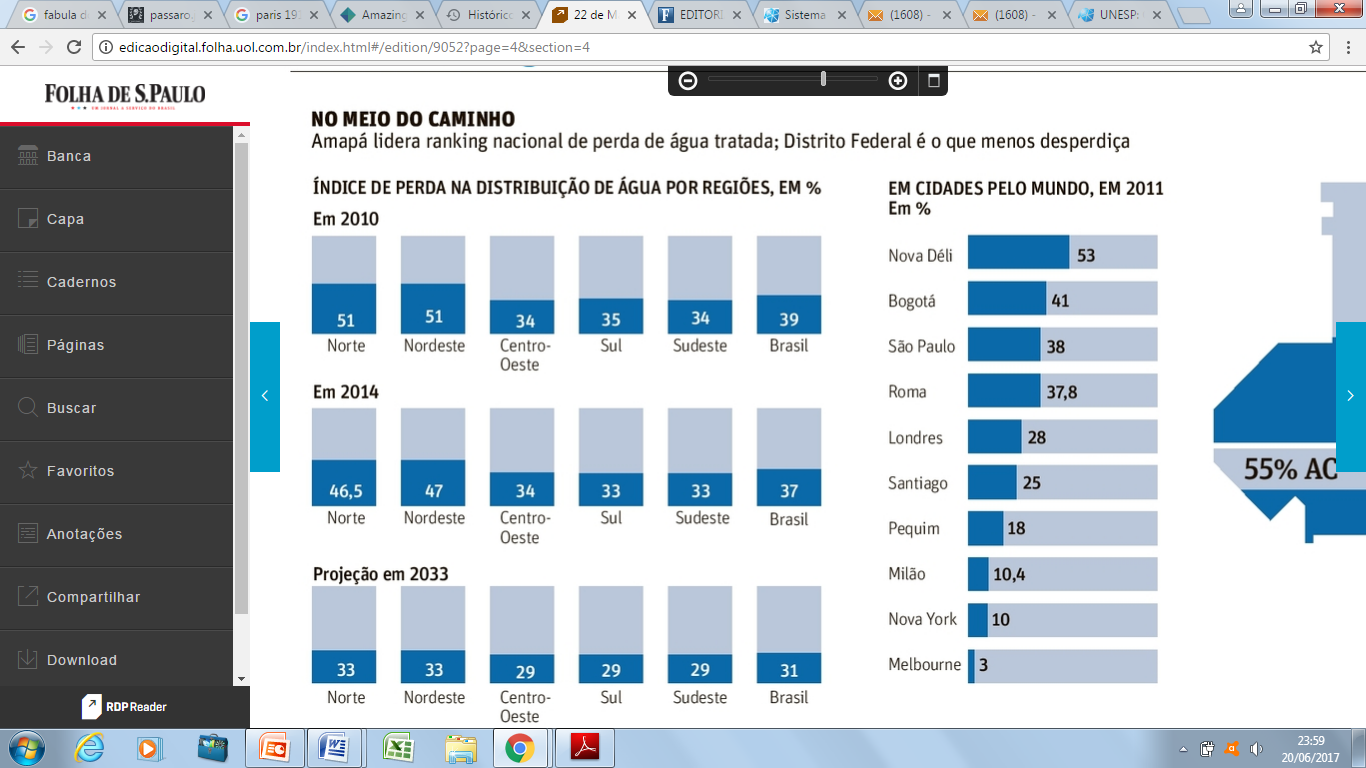 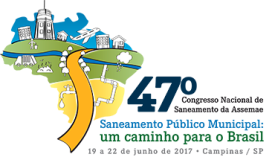 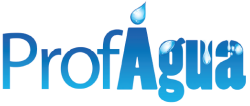 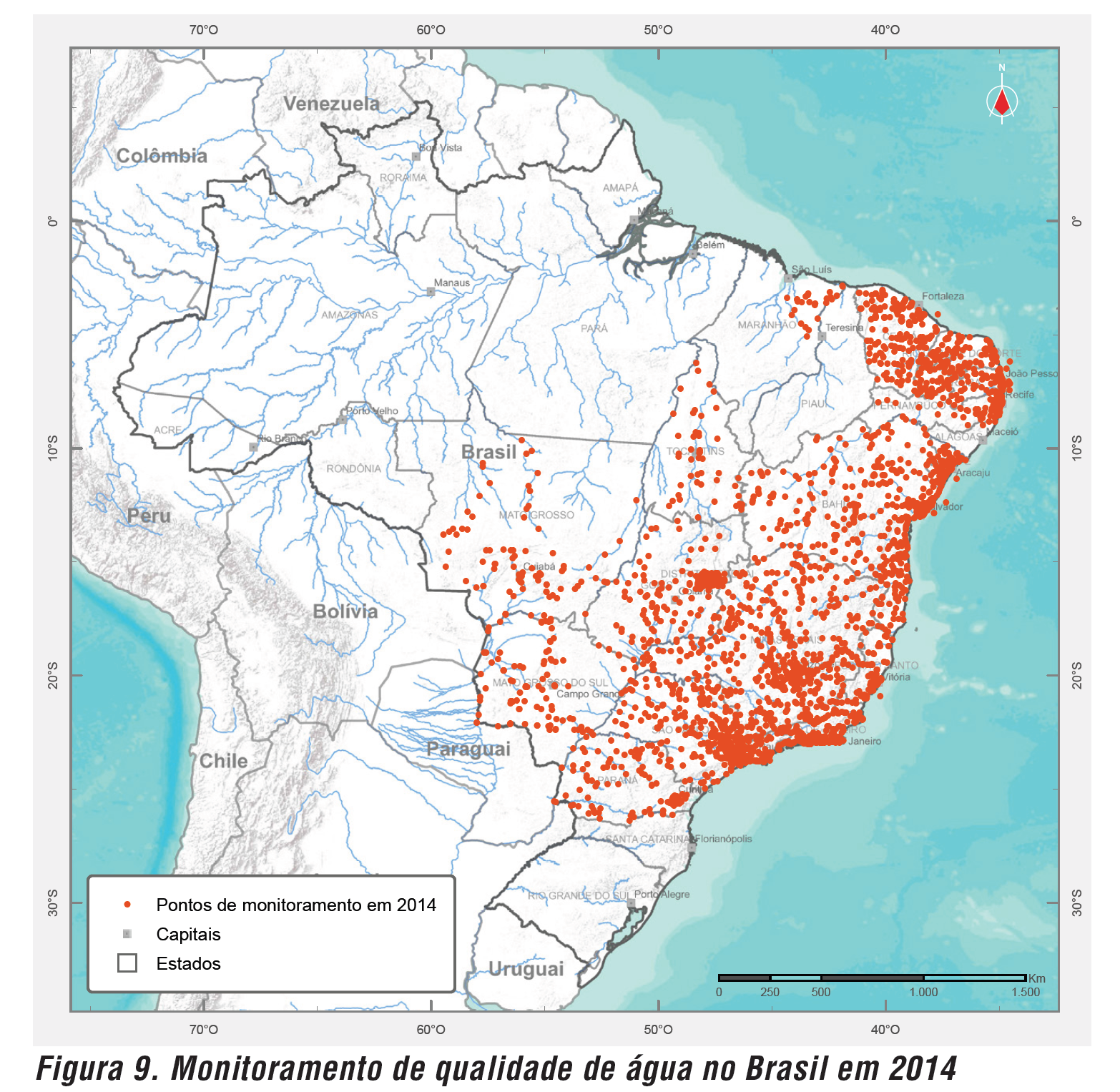 Rede Estadual de Monitoramento de Qualidade da Água em 2014
Fonte: Conjuntura dos recursos hídricos: Informe 2016 / Agência Nacional de Águas - Brasília: ANA, 2016.
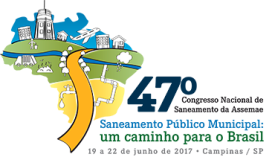 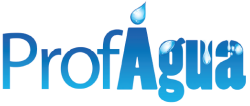 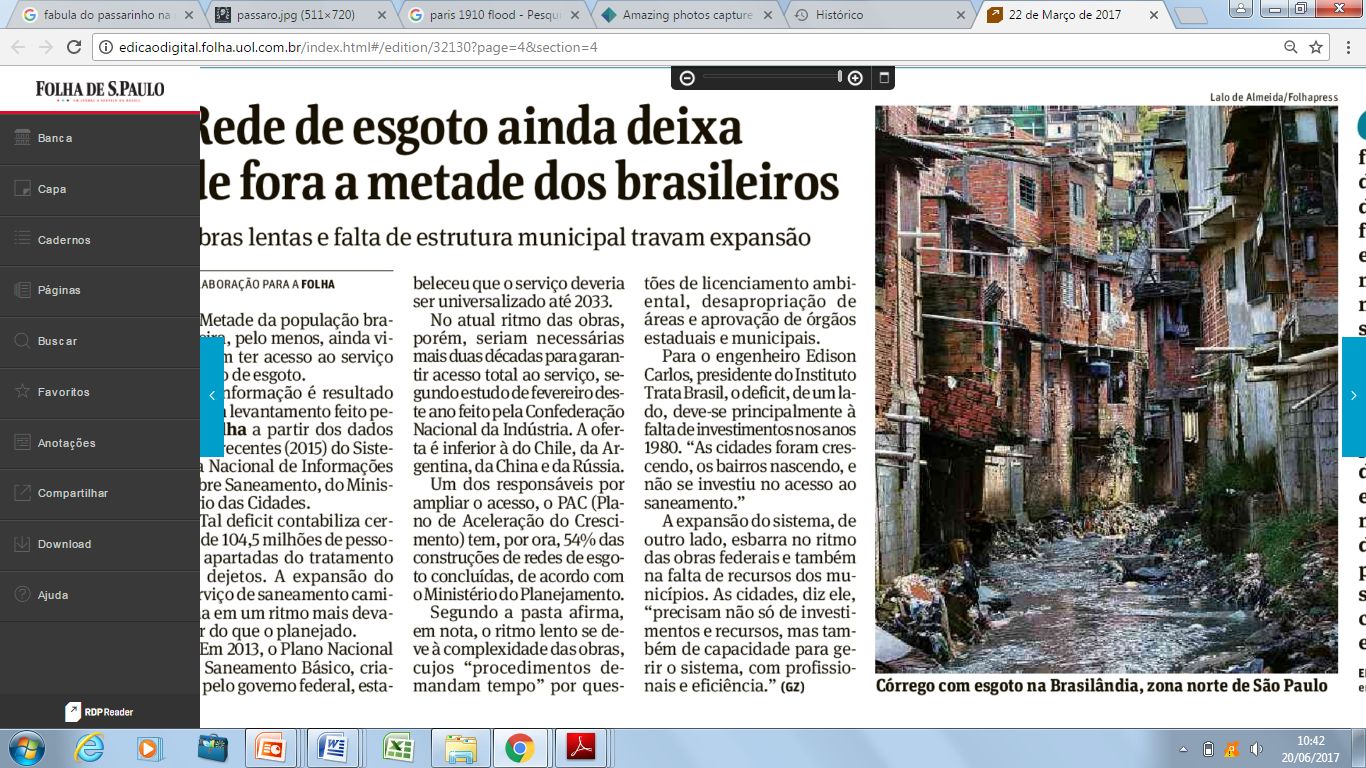 Lei do Saneamento Básico (nº 11.445)

Segundo o Ministério das Cidades, só metade dos dejetos produzidos, 
precisamente 50,3%, 
termina coletada.
 
Do total gerado que recebe tratamento, a proporção é ainda pior: 42,7%.
Ciclo Hidrológico Urbano
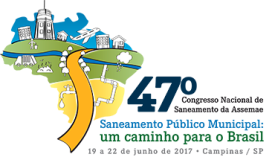 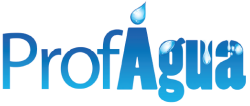 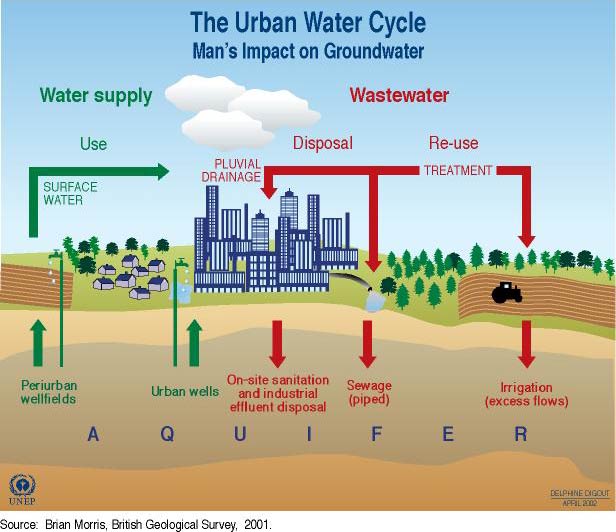 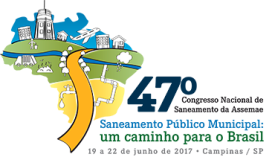 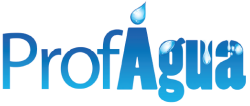 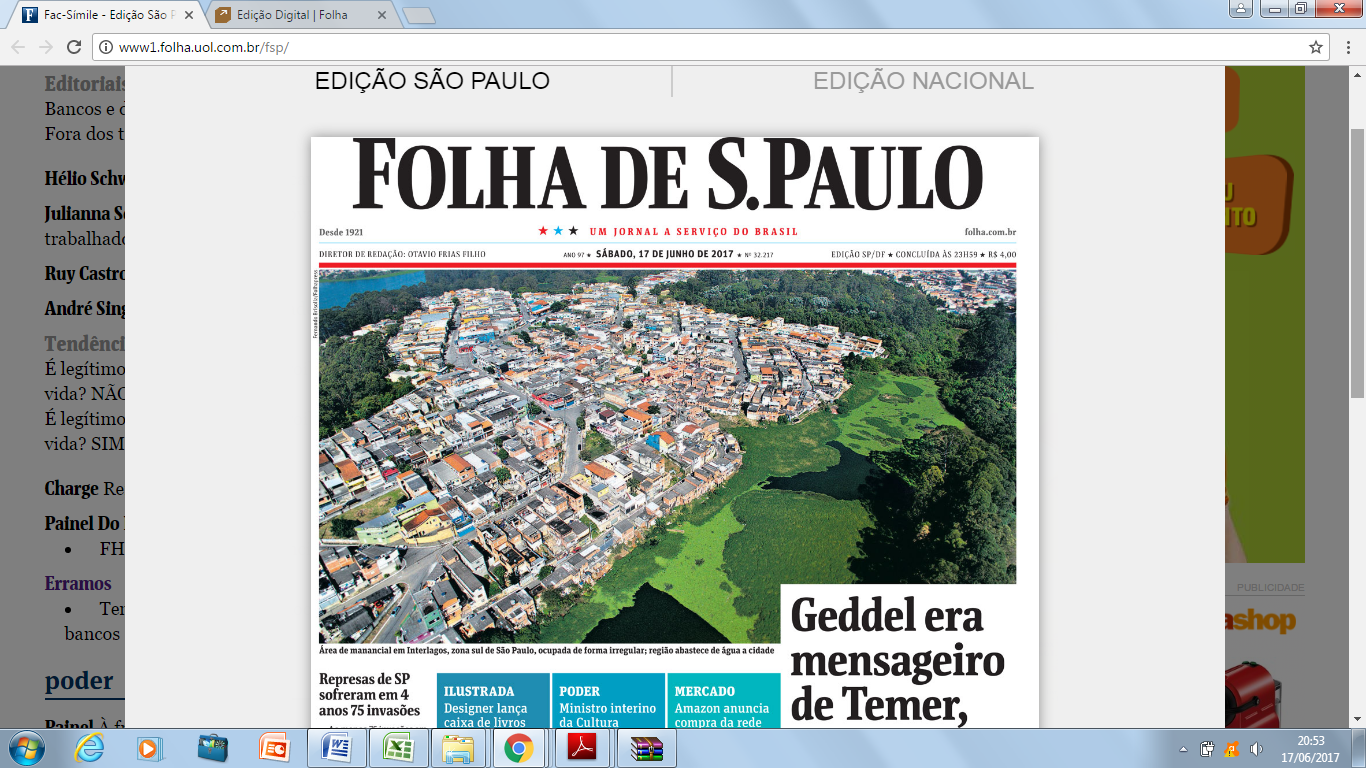 Fonte: http://edicaodigital.folha.uol.com.br/index.html#/edition/32217?page=2&section=2
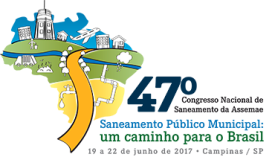 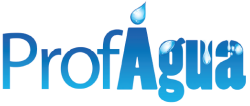 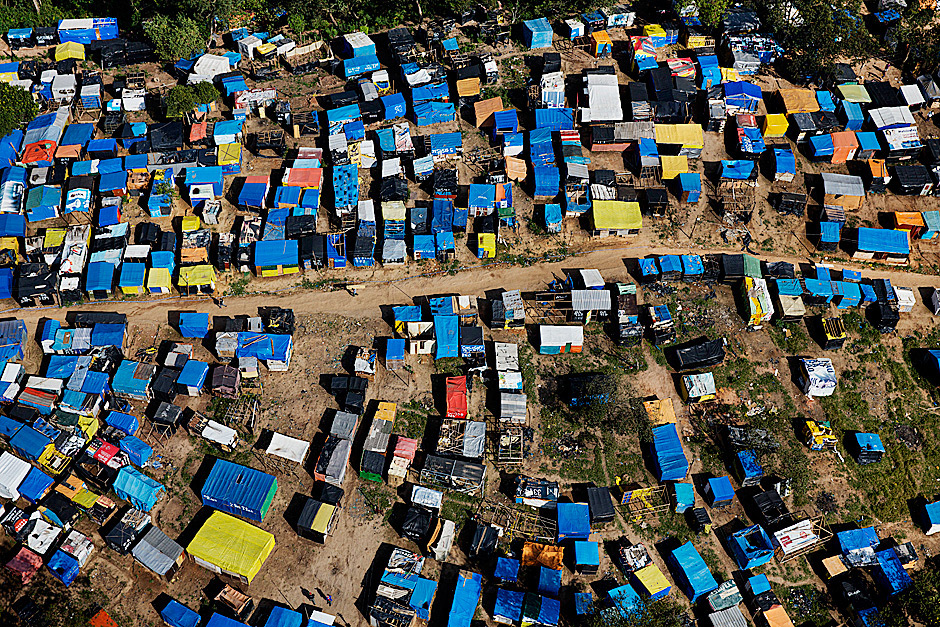 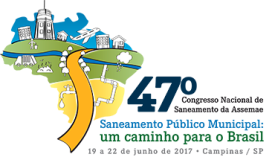 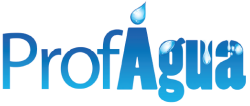 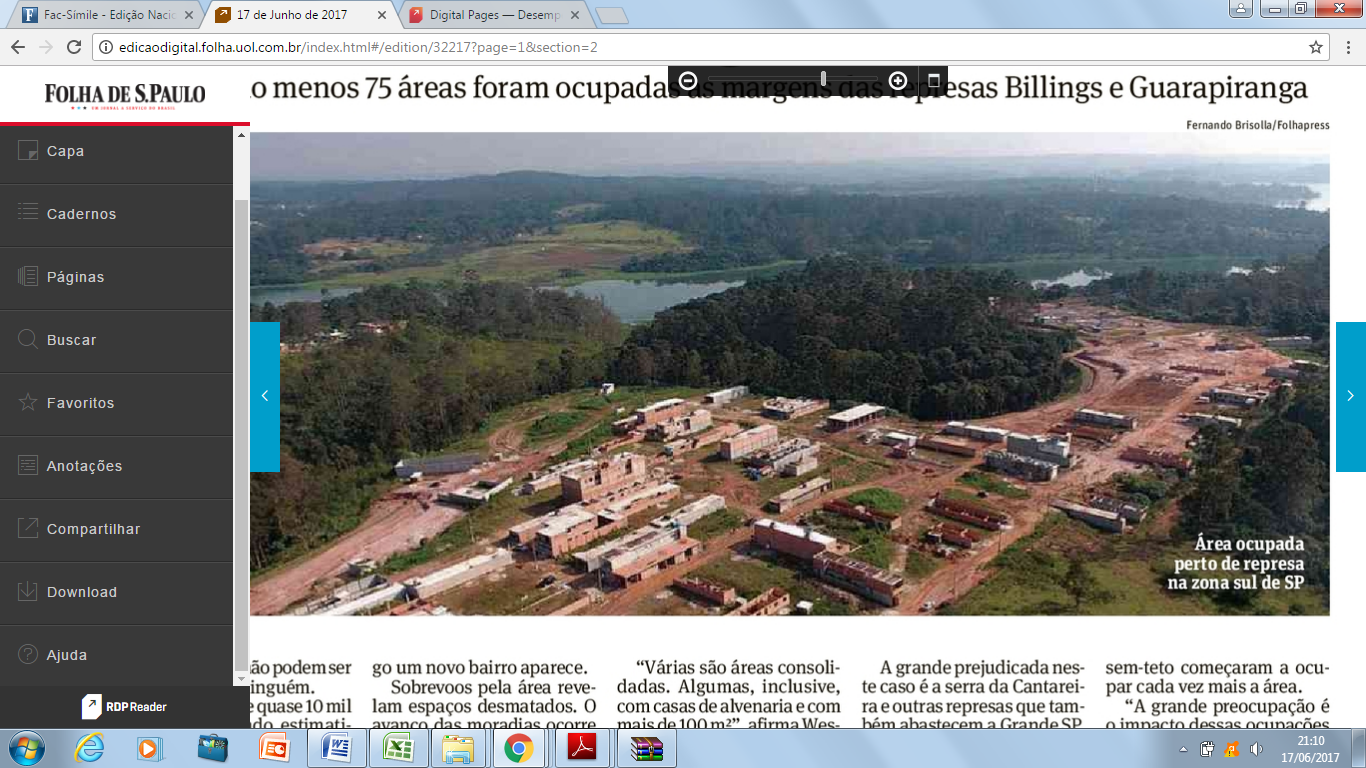 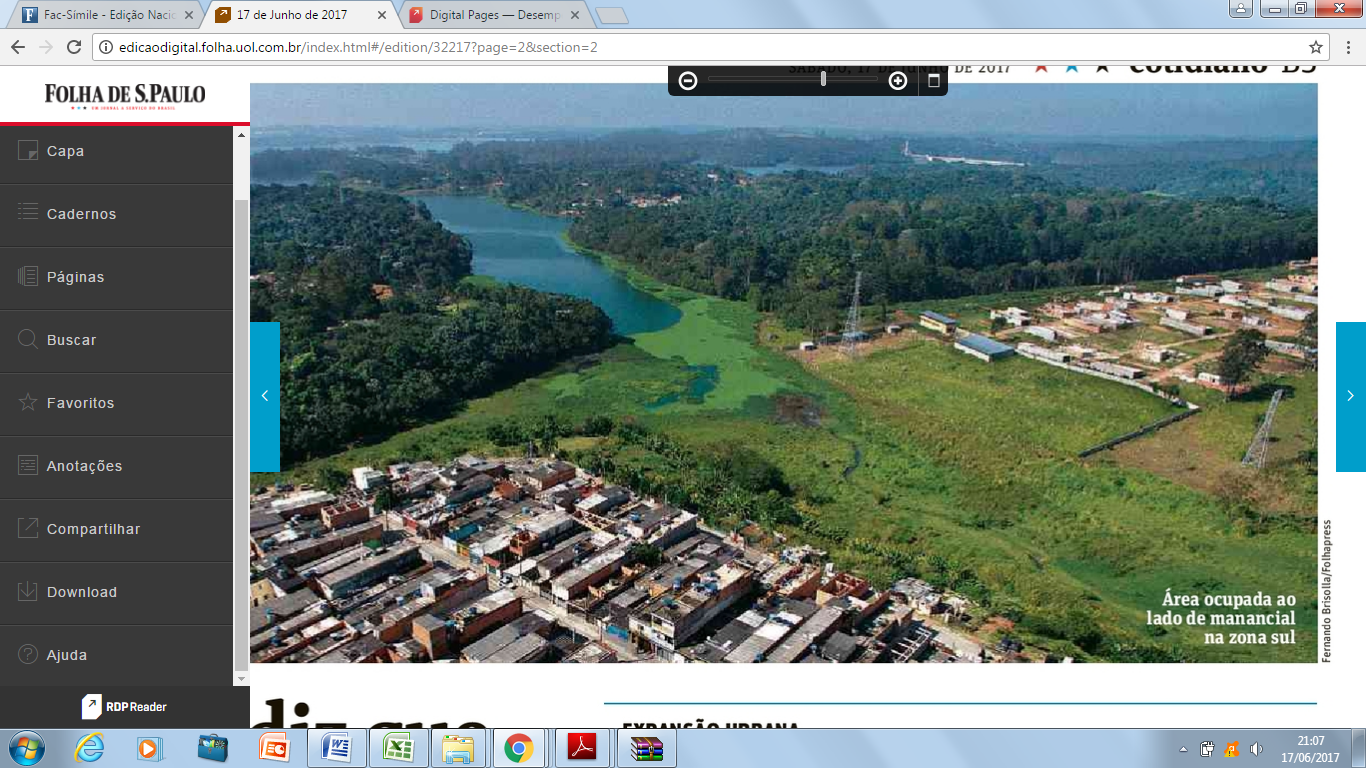 Fonte: http://edicaodigital.folha.uol.com.br/index.html#/edition/32217?page=2&section=2
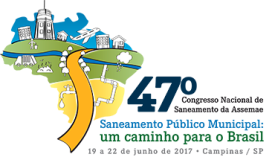 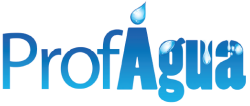 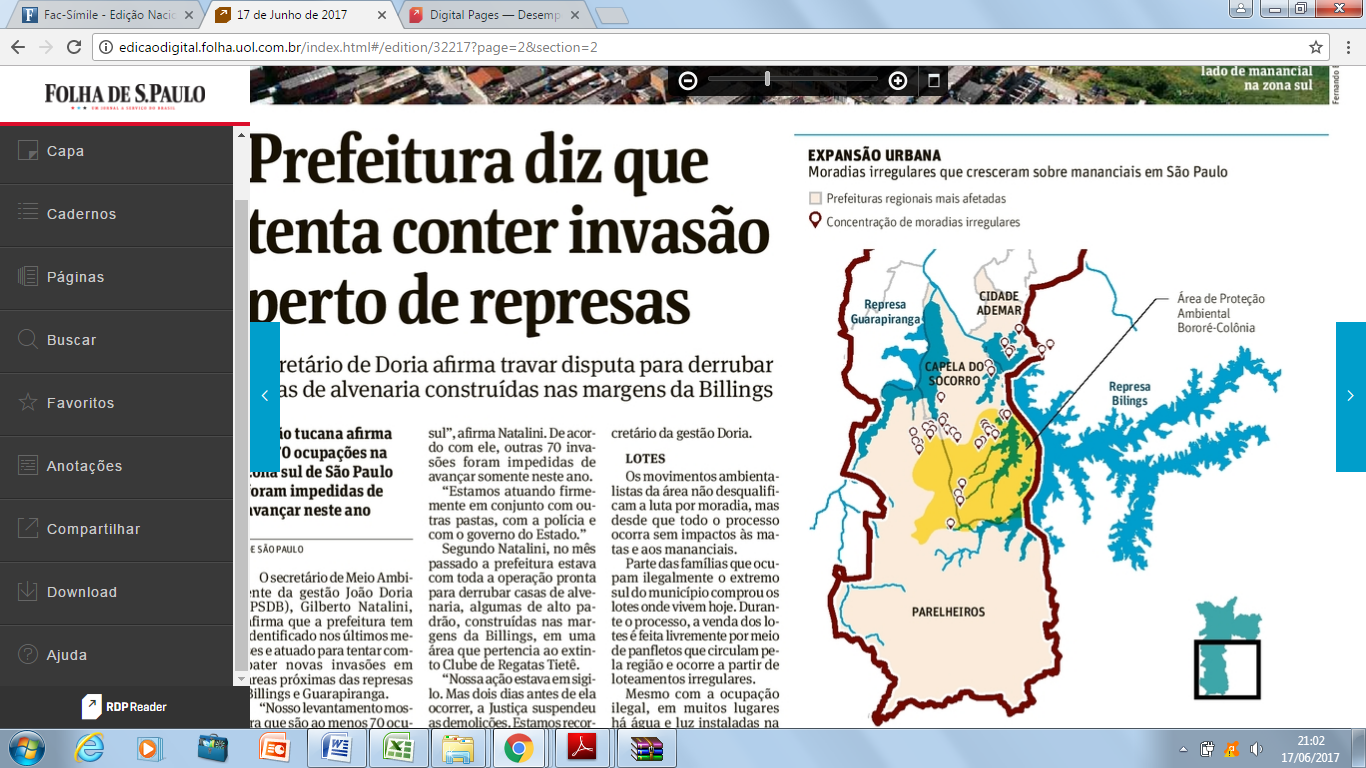 Fonte: http://edicaodigital.folha.uol.com.br/index.html#/edition/32217?page=2&section=2
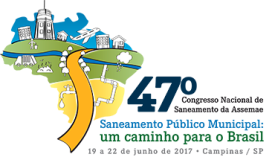 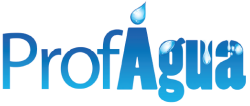 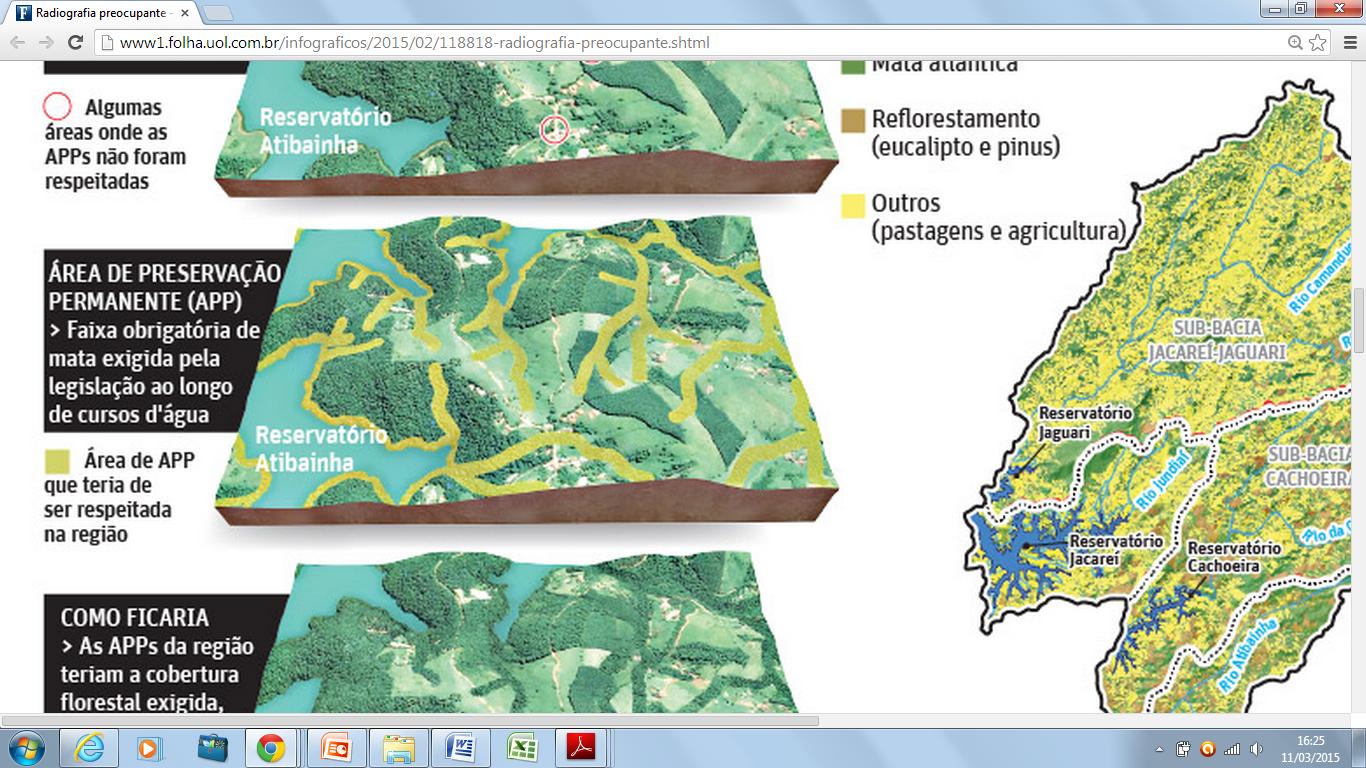 Fonte:  http://www1.folha.uol.com.br/infograficos/2015/02/118818-radiografia-preocupante.shtml
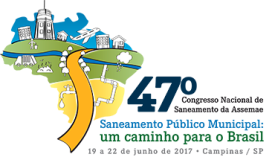 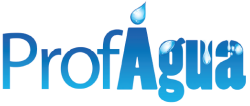 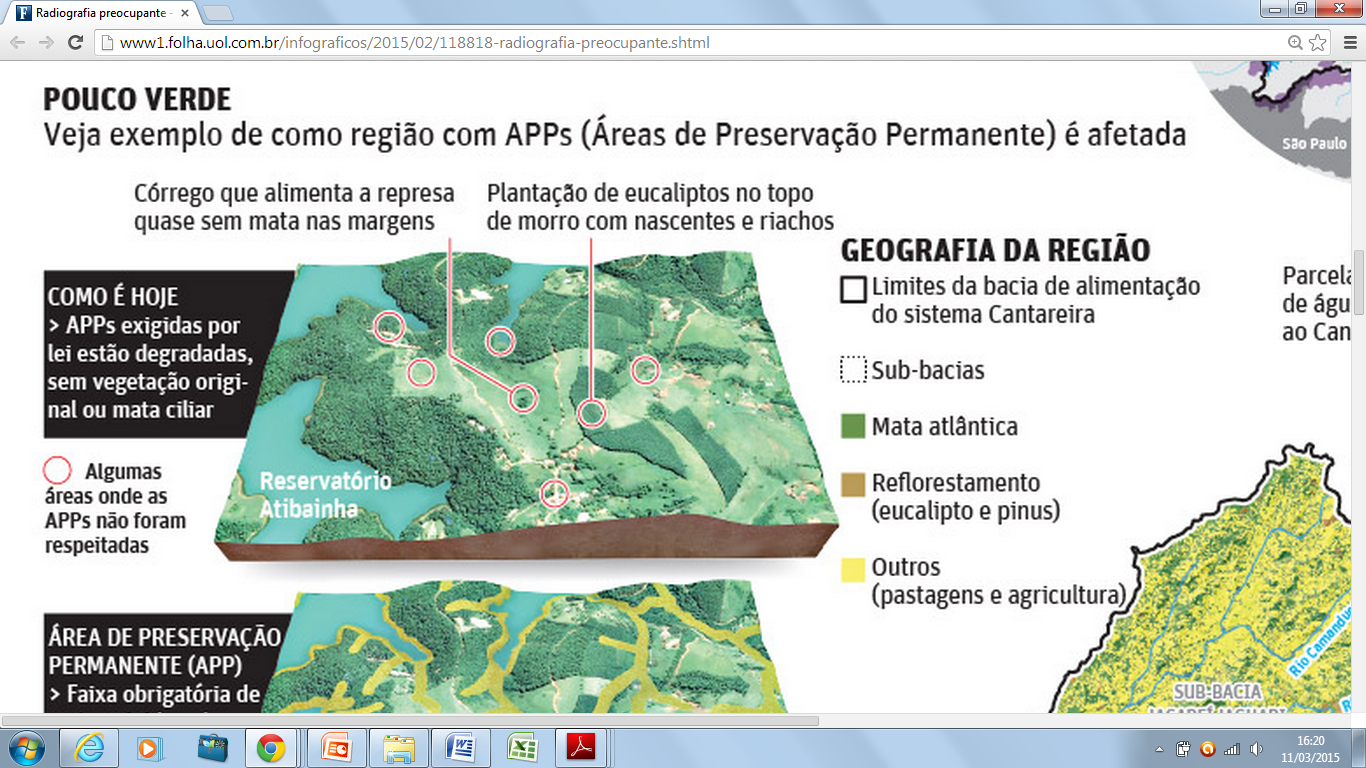 Fonte:  http://www1.folha.uol.com.br/infograficos/2015/02/118818-radiografia-preocupante.shtml
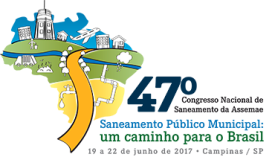 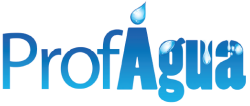 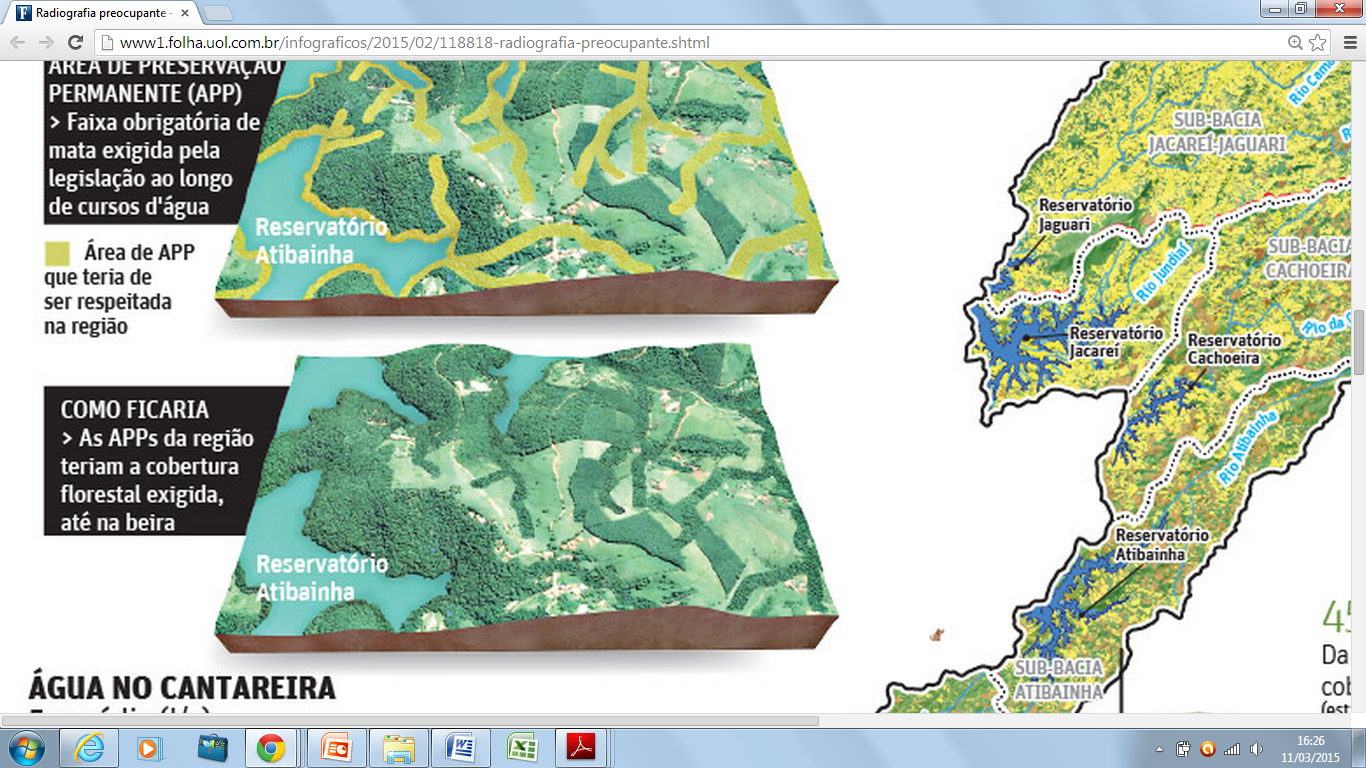 Fonte:  http://www1.folha.uol.com.br/infograficos/2015/02/118818-radiografia-preocupante.shtml
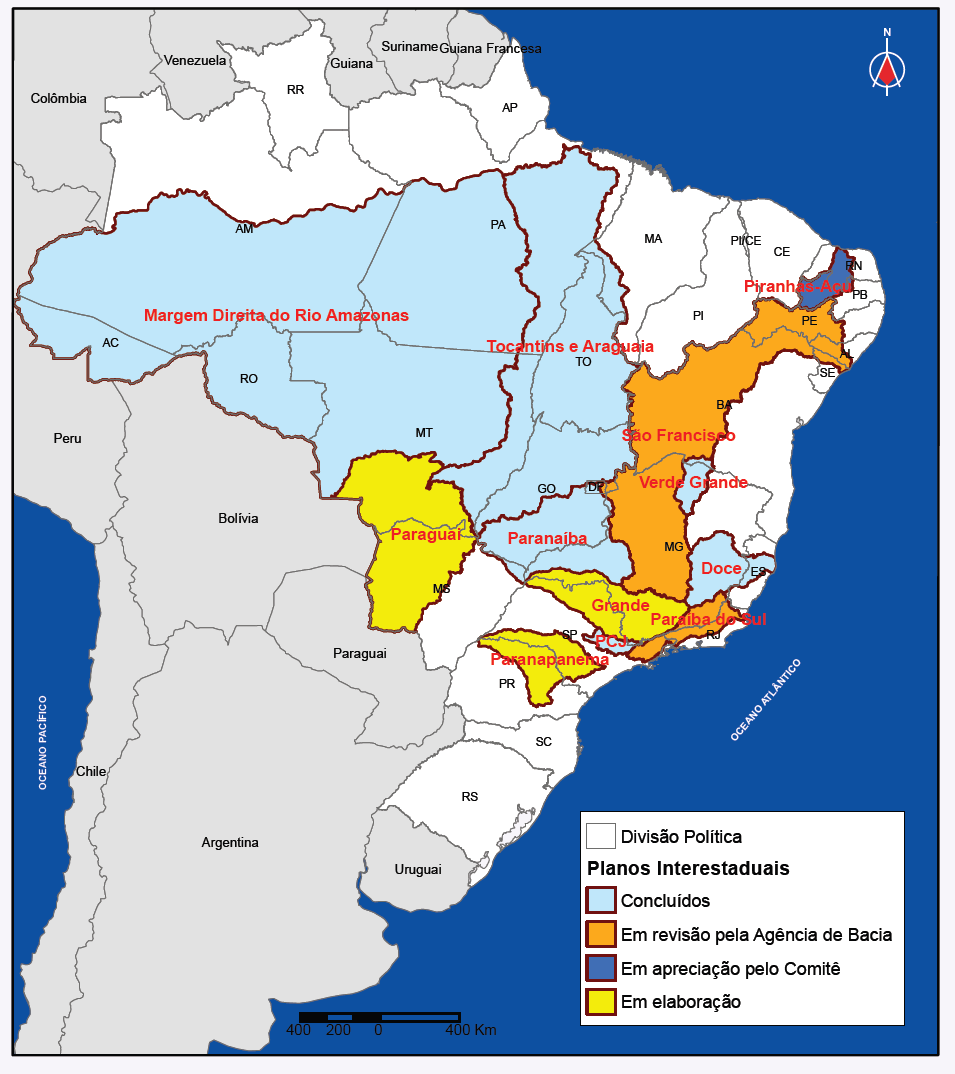 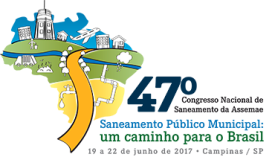 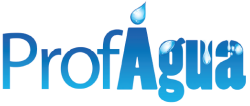 Situação dos Planos de Recursos  Hídricos de Rios Interestaduais em dezembro de 2015
Fonte: Conjuntura dos recursos hídricos: Informe 2016 / Agência Nacional de Águas - Brasília: ANA, 2016.
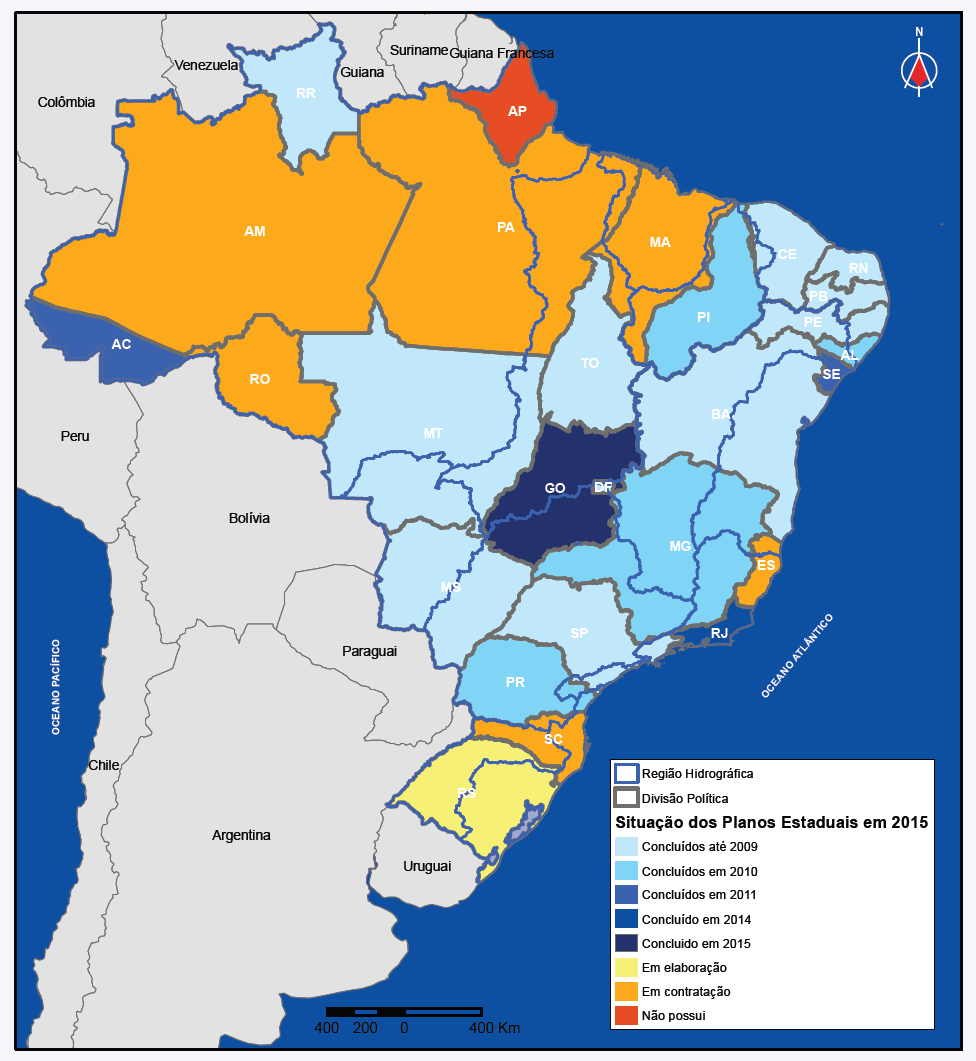 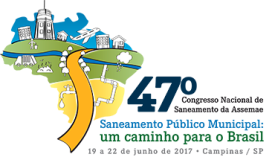 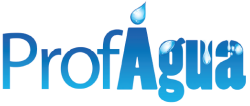 Situação dos Planos de Recursos  Hídricos Estaduais em dezembro de 2015
Fonte: Conjuntura dos recursos hídricos: Informe 2016 / Agência Nacional de Águas - Brasília: ANA, 2016.
Fonte: Conjuntura dos recursos hídricos: Informe 2016 / Agência Nacional de Águas - Brasília: ANA, 2016.
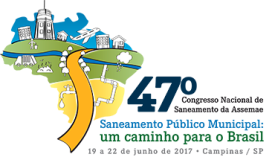 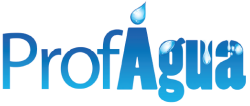 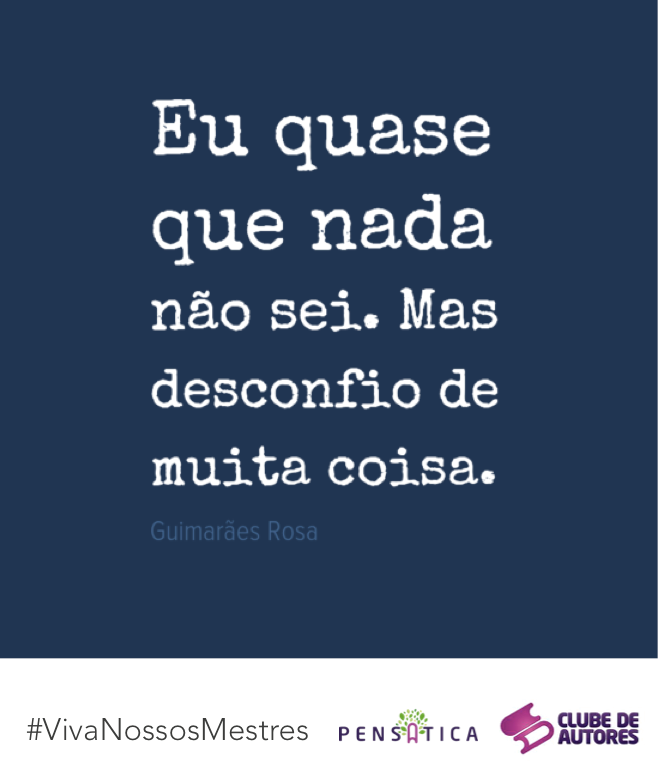 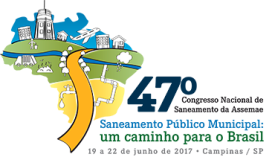 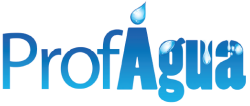 Muito obrigado 
a todos


Prof. Jefferson Nascimento de Oliveira
jeffno@dec.feis.unesp.br

jeffno@terra.com.br